Trust Strategic Objective
Priority areas for the service
Defined workstreams / projects / programmes for 24-25
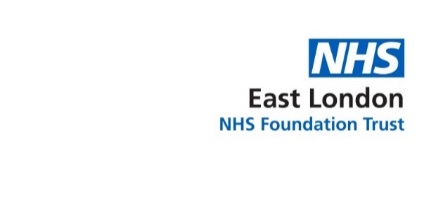 Integrated Care, Partnerships & Coproduction
Co-production through developing a refreshed people participation strategy
Implement learning from "Better Days" workshops in BLMK and East London
Progress with population health and inequalities projects
Engage in Integrated Care Systems Leadership on the Children's and Young People (CYP) Mental Health agenda
Improve CAMHS integration offer with health providers including local authorities and voluntary sector
First line offer in place for each CYP system, including self-help, digital solutions and schools
Improved Population Health
New Service Developments
CAMHS Neuropathway development, strengthening pathways and working with Community Health Services, Specialist Children and Young People's Autism service and other borough community providers
CAMHS Crisis and Eating Disorders Services, and establishing efficient pathways between Home Treatment Team (HTT) and Intensive Support Team (IST) and delivering national standards and outcomes
Improved Experience of Care
CAMHS 2024/25 
Annual Plan Priorities
Service User Outcomes, Access, Demand and Capacity
CAMHS Tier 4 and continue working with collaboratives to support admission avoidance, review service profile and manage demand through proactive community redesign in Bedfordshire and Luton and East London
Improve physical health, loneliness, relationships, signposting to voluntary care sector, community opportunities and social prescribing
Support service users into employment and education through embedding the Discovery College in East London
Meet national access targets, waiting times, outcomes across services and reducing unwarranted variation
Improved Staff Experience
Workforce, Equality & Diversity
Alignment and support from corporate resources including Digital, finance, HR, CDD, Informatics to support DMT with initiatives and priorities
Continue with 'What's Important to Me" Staff engagement project
CAMHS Equality Work Programme
Estates, Financial Viability and Contracts
Estates mapping and establish a future estates plan/strategy for all services including fit for purpose IT infrastructure
Evergreen contract, plus increase to 12 General Adolescent Unit (GAU) and 6 PICU beds
Home Treatment Team development in East London and Intensive support team in East London
Financial Viability Programmes: Remote working, reduced travel and conference expenses, printed savings, increased digital service offers and less DNAs, Estates optimisation, procurement, CAMHS adopting IAPT ways of working
Improved Value